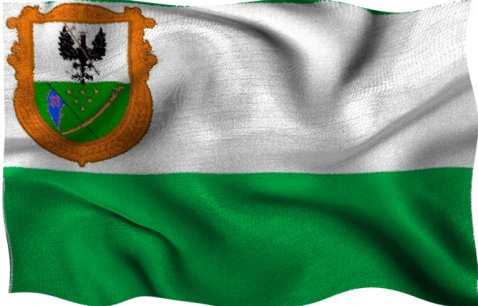 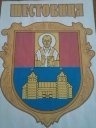 Шестовицька територіальна громада
Загальні збори представників громадян 
с. Шестовиця



сел. Шестовиця
25 березня 2014 року
Порядок денний
Звіт сільського голови.
Співдоповіді (директор школи, директор будинку культури, завідуючий бібліотекою).
Про зміцнення законності та правопорядку.
Звіт про використання сум самооподаткування за 2013 рік, та встановлення сум самооподаткування на 2014 рік.
Звіт про використання сум сплачених жителями села, за пасовища, для випасання корів та коней в 2013 році, та затвердження розмірів на 2014 рік.
Звіт про надходження та використання коштів за водопостачання за 2013 рік.
До складу територіальної громади обрано:

 12 депутатів 

 5 членів виконавчого комітету
Депутатський складтериторіальної громади
1. Болтрик Надія Іванівна
2. Биковець Надія Петрівна
3. Бешун Валентина Василівна
4. Британ Володимир Михайлович
5. Міх Світлана Миколаївна
6. Мекшун Світлана Петрівна
7. Міх Любов Олександрівна
8. Міх Віктор Миколайович
Депутатський складтериторіальної громади
9. Куций Михайло Іванович
10. Беліченко Вячеслав Павлович
11. Рубан Надія Іванівна
12. Янчук Марія Дмитрівна
Виконавчий комітет
1. Заліська Валентина Тимофіївна
2. Болтрик Надія Іванівна
3. Пархоменко Наталія Іванівна
4. Британ Ніна Петрівна
5. Мироненко Тамара Іванівна
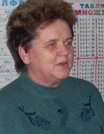 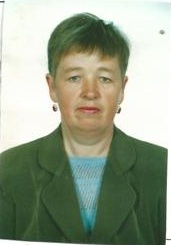 Проведено 6 сесій 
сільської ради 

Проведено 14 засідань
 виконавчого комітету
Станом на 01 січня 2014 року
У Шестовицькій територіальній громаді зареєстровано
 550 мешканців
 Дітей шкільного віку – 35
Дітей дошкільного віку – 30
Пенсіонерів – 210
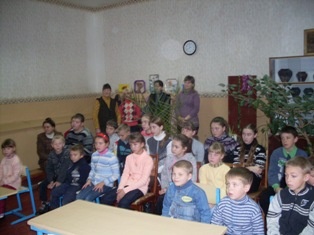 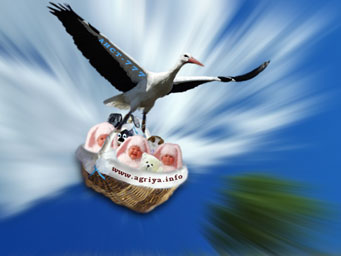 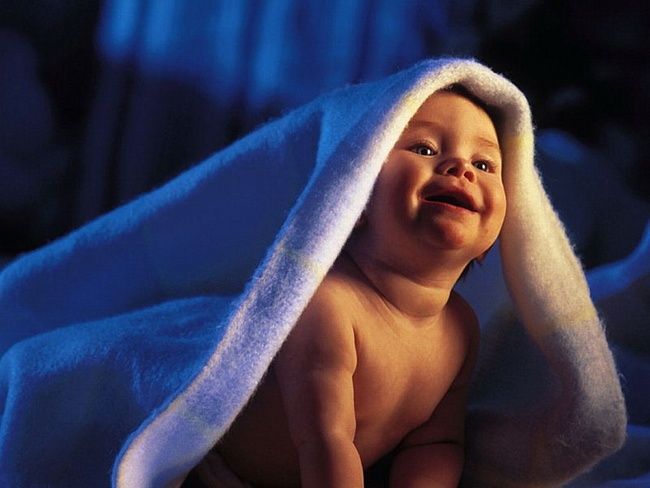 Народилося 

у 2013 році – 4 дитини
Робота зі зверненнями громадян
На особистому прийомі громадян побувало 102 чоловіки



Видано довідок  –  400
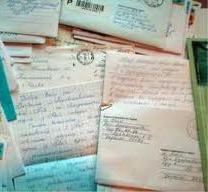 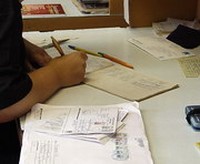 ПІДСУМКИ ВИКОНАННЯ БЮДЖЕТУ ТА ПРОГРАМИ СОЦІАЛЬНО-ЕКОНОМІЧНОГО РОЗВИТКУ
 ГРОМАДИ У 2013 РОЦІ
БЮДЖЕТ за 2013 рік
Загальний фонд

при плануванні 116015 грн. 
фактично надійшло 118612 грн. (виконання 102,24%)
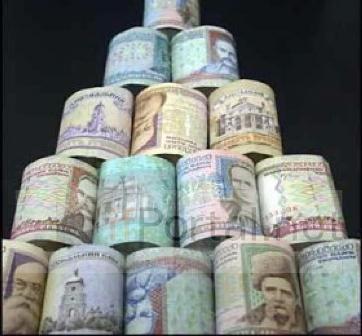 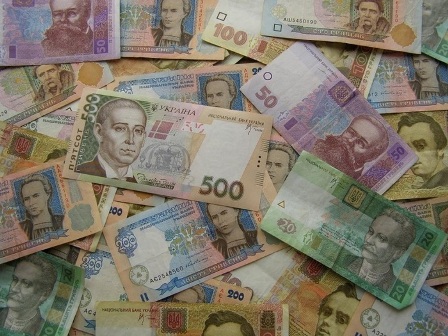 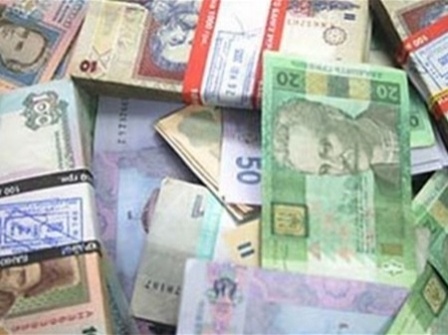 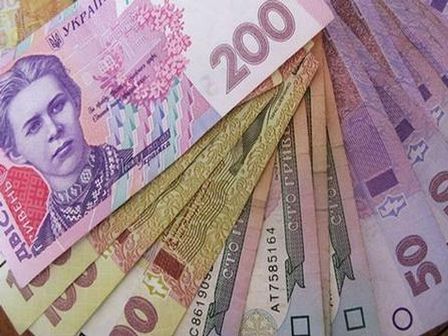 Спеціальний фонд

при плануванні 104378 грн. 
фактично надійшло 127046 грн.
( що становить 117,2 %)
У сільськогосподарській галузі 
функціонують:

Фермерське господарство “Лан”

Агрофірма “Іванівка АГ”
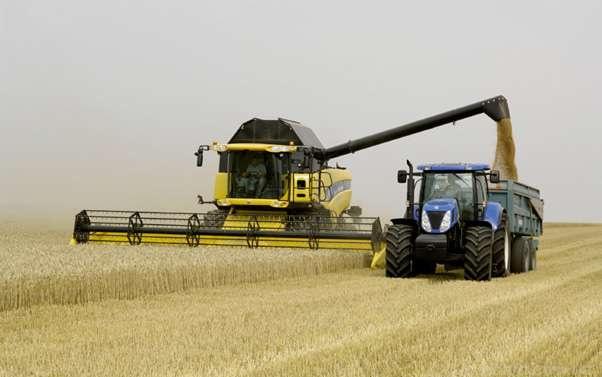 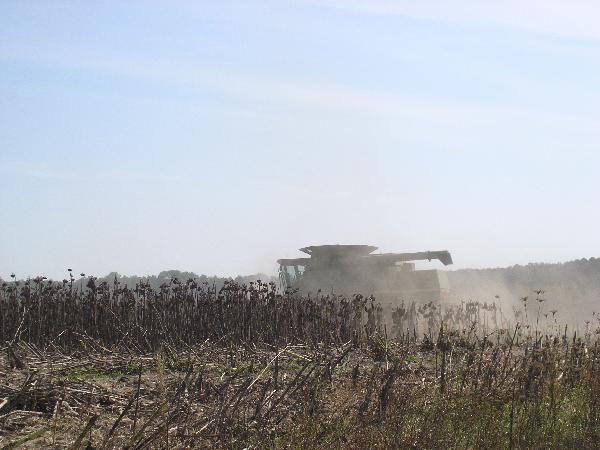 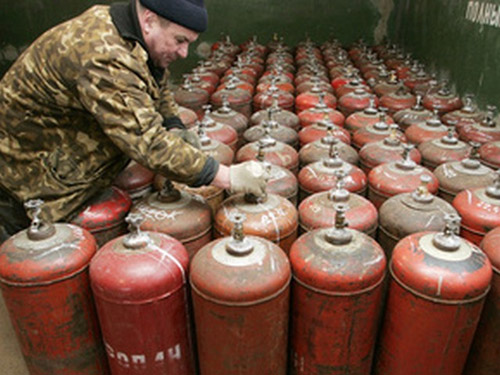 Виконком сільської ради надає постійну допомогу у оформленні субсидій на тверде паливо та природний газ. Громадяни, які опалюють будинки твердим паливом, і згідно розрахунків мали право на отримання субсидії, отримали адресну грошову допомогу для придбання прикету та дров.
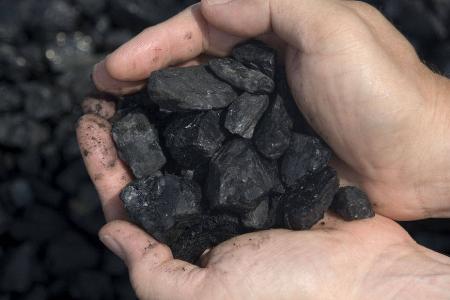 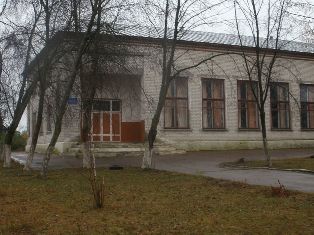 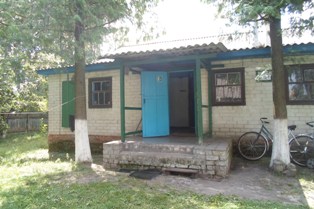 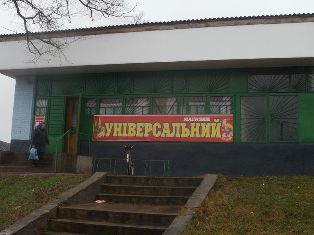 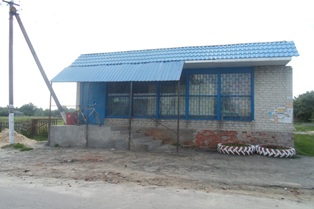 На території Шестовицької територіальної громади функціонують Будинок культури, бібліотека, поштове відділення, АТС на 150 номерів, два магазини приватних підприємців, неповна середня школа, фельдшерсько - акушерський пункт.
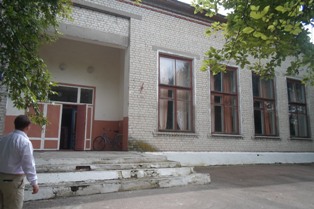 В Будинку культури працює директор і художній керівник, робота яких направлена на проведення культурно – мистецьких заходів, присвячених Державним та народним святам.
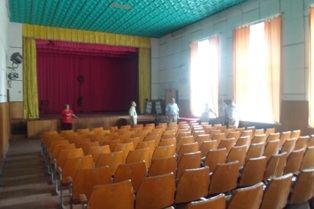 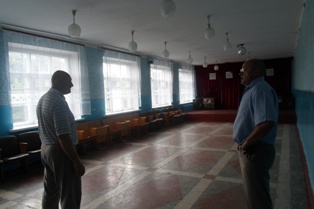 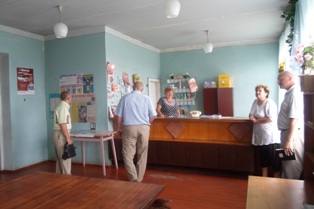 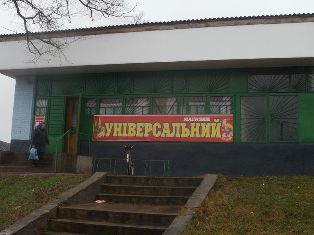 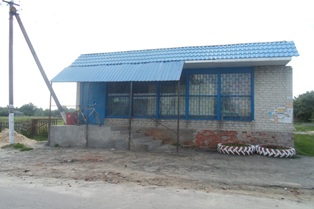 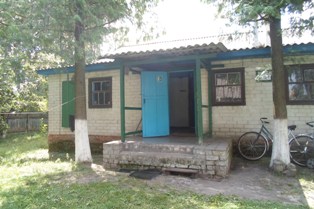 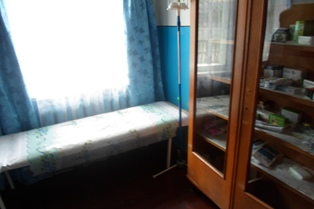 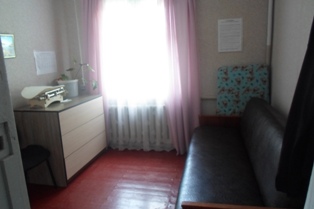 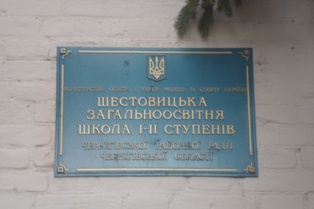 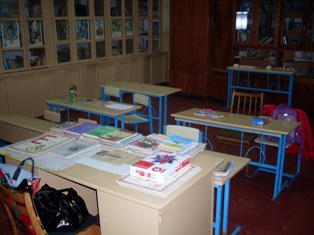 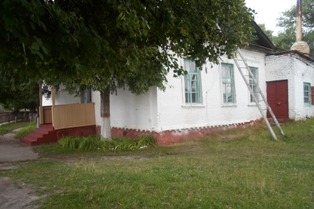 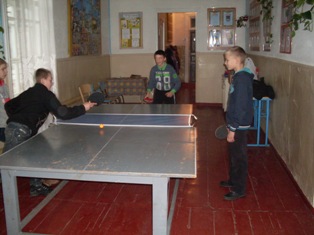 ,
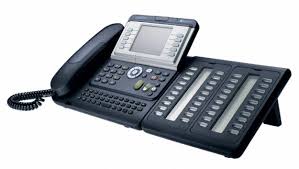 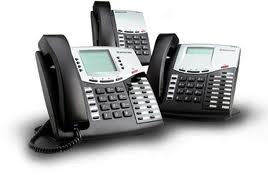 На території Шестовицької територіальної громади працює АТС на 150 номерів.
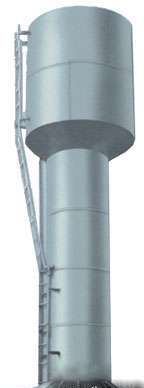 Протягом 2013 року проводилася робота по виготовленню проектної документації по будівництву артезіанської свердловини.
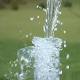 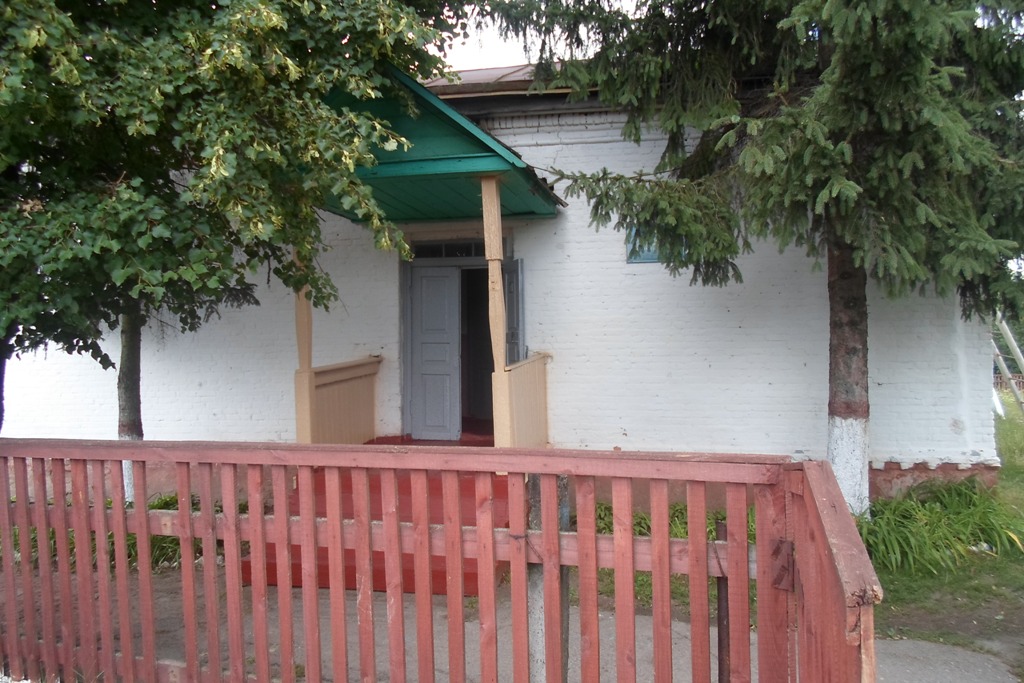 Протягом 2013 року виконавчий комітет сільської ради проводив роботу по благоустрою населеного пункту
Дякую за увагу!